Chapter 1
Integers
Part 2: Adding Integers
Objective
Add integers using a Number line. 

Learn rules for working the problems without using a number line.
Add: (-3) + 7
The first integer in the problem tells us where to start. Find the first integer, -3, on the number line.



(-3)+7 the second integer in the problem, +7, tells us the directions to go, positive (toward positive numbers), and how far, 7 places.           (-3)+7=4
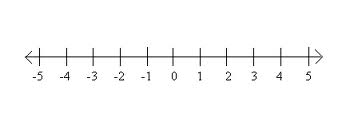 Add: (-2) + (-3)
Find the first integer, -2, on the number line.




(-2)+(-3) the second integer in the problem, +7, tells us the directions to go, negative(toward negative numbers), and how far, 3 places.           (-2)+(-3)=-5
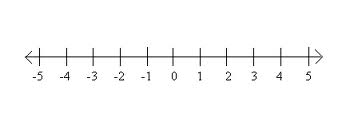 Solve the problems below using your number line.
4 + (-2)
(-2) + (-2)
(-5) + 3
8 + (-6)
1 + (-8)
Rules for adding integers with the SAME sign.
To add integers without using the number line, use these simple rules:

Add the numbers together.
Give the answer the same sign.
(-2) + (-5) =
Both integers are negative. To find the answer, add the numbers together (2+5), and give the answer a negative sign. 
(-2) + (-5)= (-7)
3+4 =
Both integers are positive, so the answer is positive.
3+4=7
Note: If a number doesn’t have a sign, it is considered POSITIVE!
Solve the problems below using the rules for adding integers with the same signs.
(-18)+ (-4)
(-12) + (-3)
13 + 12
(-4) + (-7)
Rules for adding integers with the OPPOSITE signs.
To add integers without using the number line, use these simple rules:

Ignore the signs and find the difference. (Find the absolute value of each integer.)
Give the answer the sign of the larger number.
(-4) + 6 =
l -4 l = 4 and l 6 l = 6

To find the difference, take the larger number minus the smaller: 6-4=2. Looking back at the original problem, the larger number, 6, is positive, so the answer is positive.

(-4) + 6= 2
3+(-7) =
l 3 l = 3 and l-7 l = 7

Find the difference. 7-3=4. Looking at the problem, the larger number, 7, is a negative number, so the answer is negative. 

3+ (-7)= (-4)
Solve the problems below using the rules for adding integers with the opposite signs.
(-20)+ 12
(-5) + (+12)
9 + (-3)
(-4) + 8